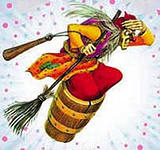 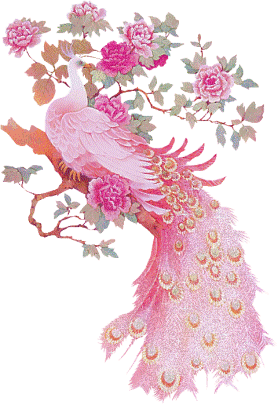 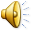 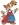 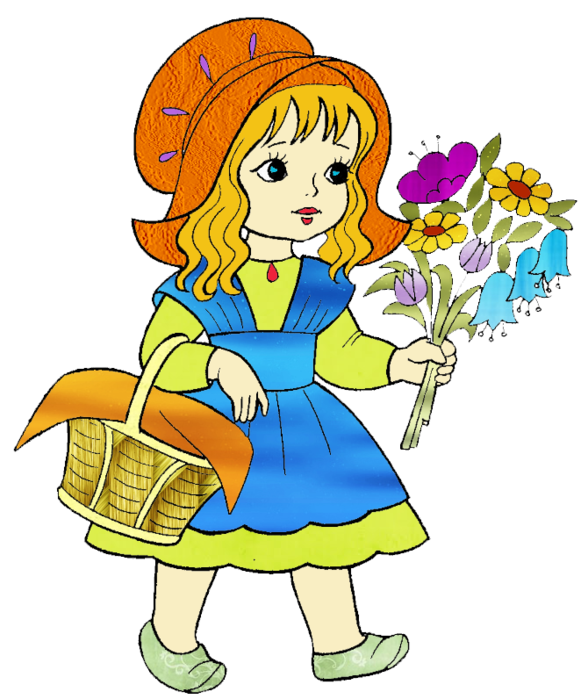 В гостях у сказки
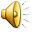 [Speaker Notes: В гостях у сказки]
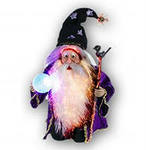 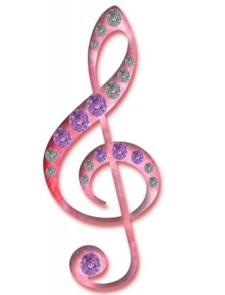 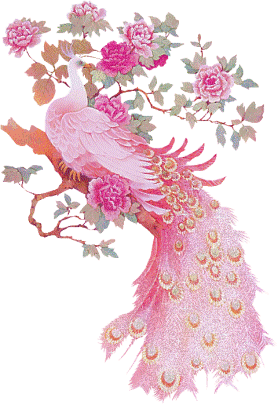 Загадка 1
На сметане мешен,
 На окошке стужен,
 Круглый бок, румяный бок.
 Покатился ….
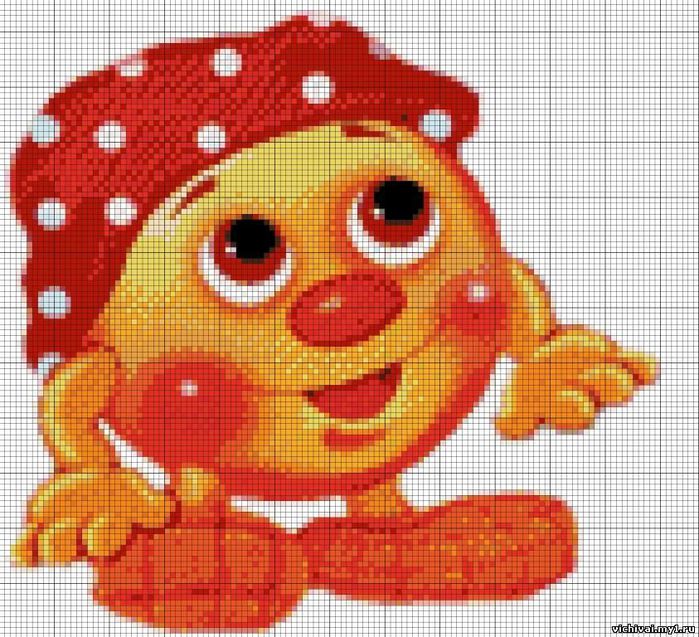 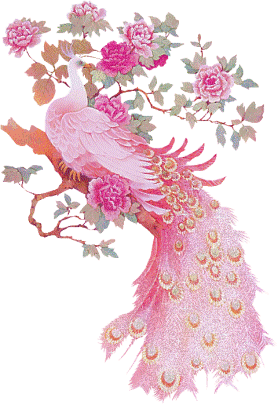 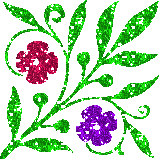 [Speaker Notes: Загадка 1]
Возле леса, на опушке,
 Трое их живет в избушке.
 Там три стула и три кружки,
 Три кроватки, три подушки.
 Угадайте без подсказки,
 Кто герои этой сказки?
Загадка 2
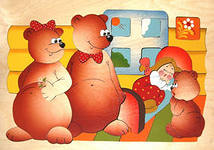 Загадка 3
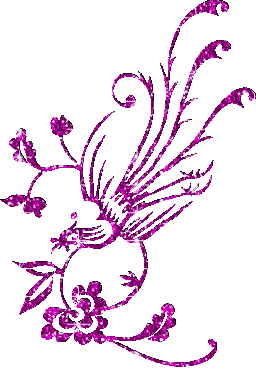 В гости к бабушке пошла,
 Пироги ей понесла.
 Серый Волк за ней следил,
 Обманул и проглотил
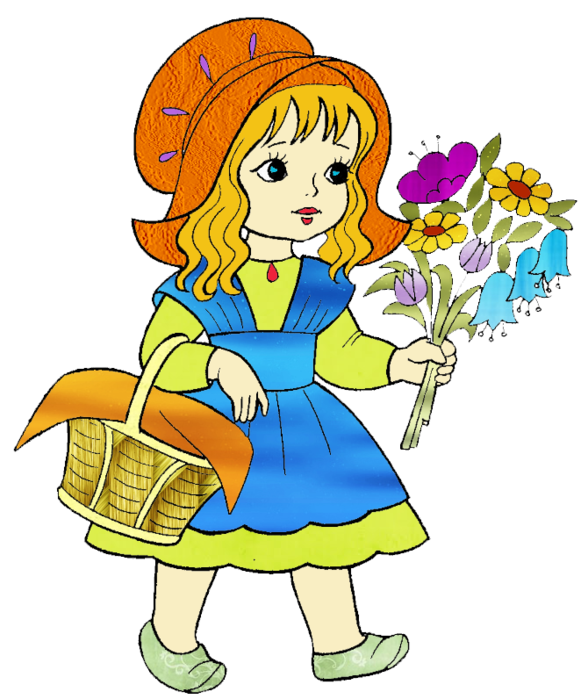 Загадка 4
Сидит в корзине девочка
 У мишки за спиной,
 Он, сам того не ведая,
 Несет ее домой.
 Ну, отгадал загадку?
 Тогда скорей ответь!
 Название этой сказки
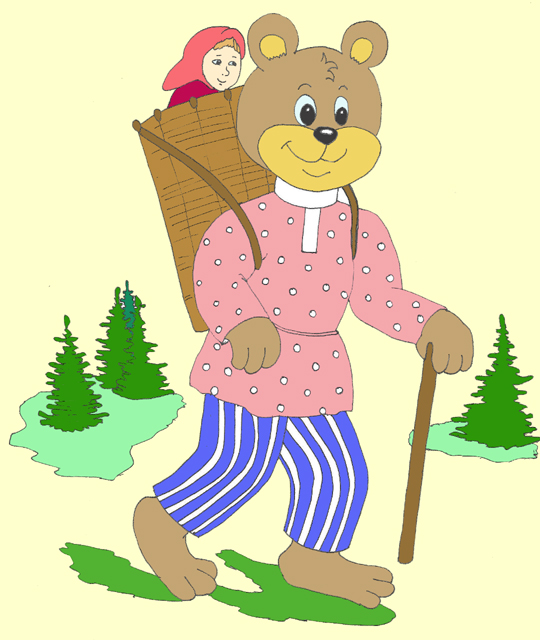 Всех на свете он добрей,
 Лечит он больных зверей,
 И однажды бегемота
 Вытащил он из болота.
 Он известен,
 знаменит,
 Это доктор..
Загадка 5
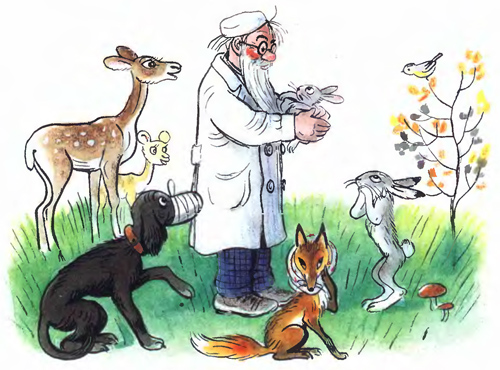 Узнай сказку по картине 1
Волк и семеро козлят
Курочка Ряба
Узнай сказку по картине 2
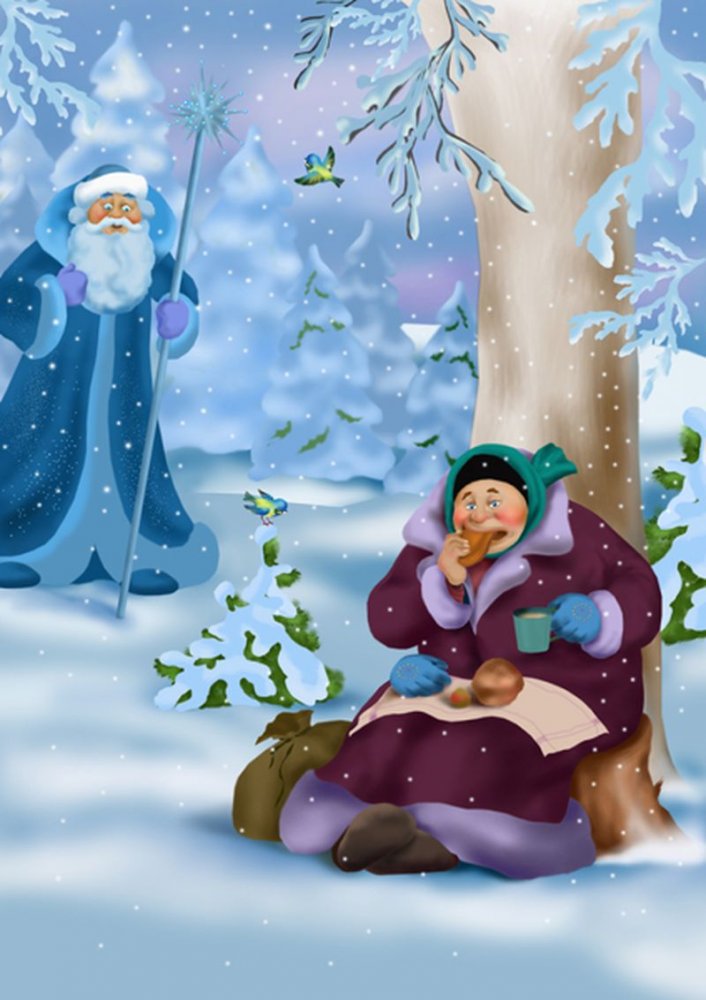 Узнай сказку по картине 3
Морозко
Узнай сказку по картине 4
Репка
Узнай сказку по картине 5
Зайкина избушка
Царевна - индюшка
Сказки –перевёртыши-1
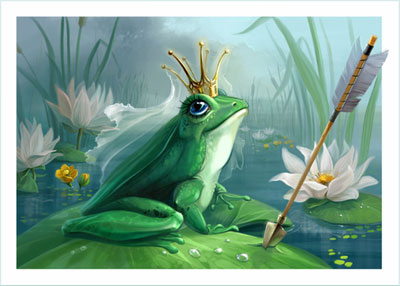 Царевна - лягушка
Сказки –перевёртыши-2
«По собачьему велению»
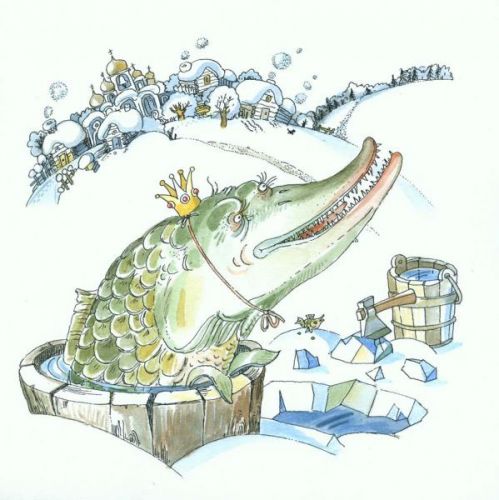 «По щучьему велению»
Сказки –перевёртыши-3
«Сестрица Аленушка и братец Никитушка»
«Сестрица Аленушка и братец Иванушка»
Сказки –перевёртыши-4
Миша и медведь
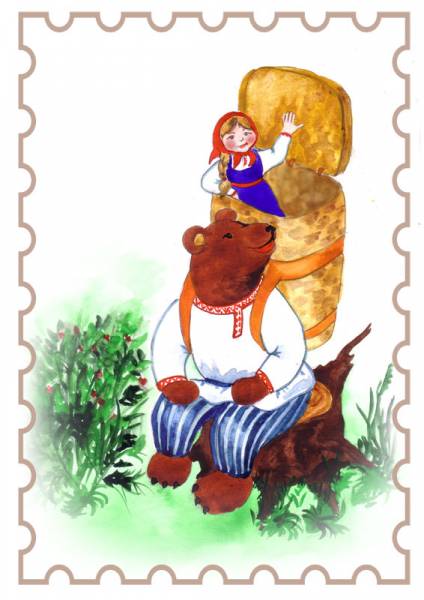 Маша и медведь
Зойкина избушка
Сказки –перевёртыши-5
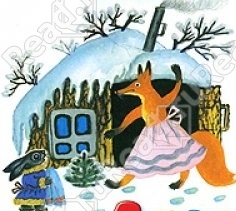 Лиса и заяц или Зайкина избушка
[Speaker Notes: Лиса и заяц]
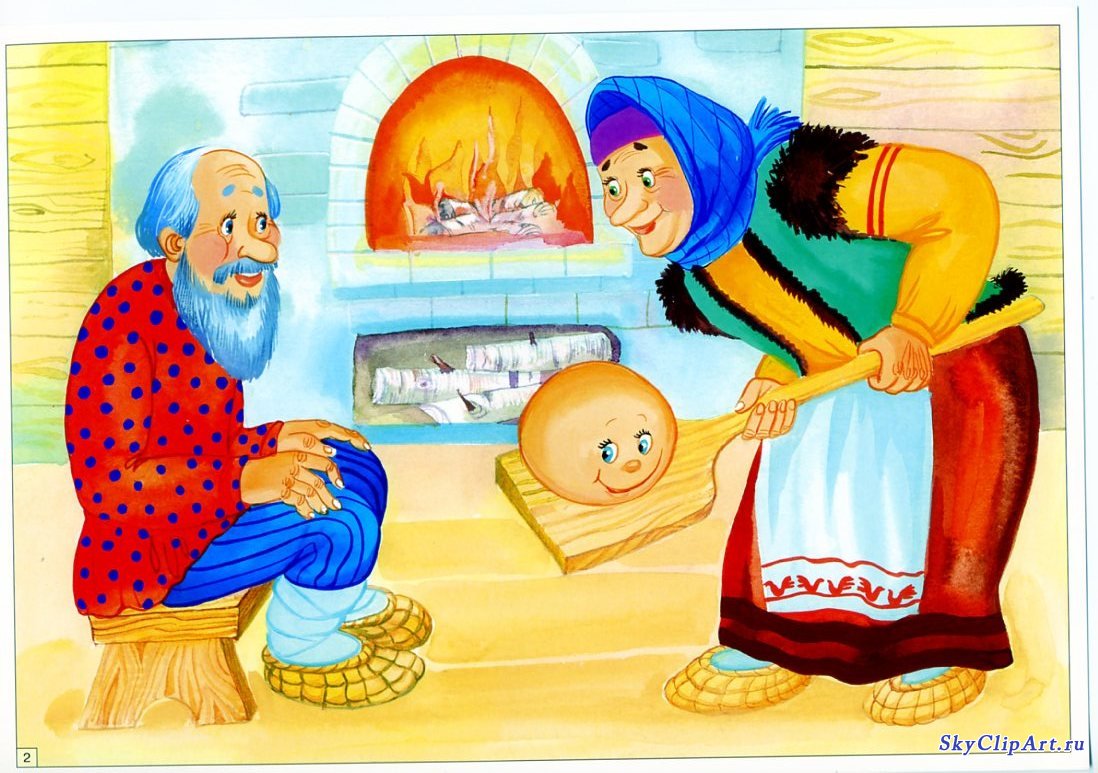 7
[Speaker Notes: 7]
8
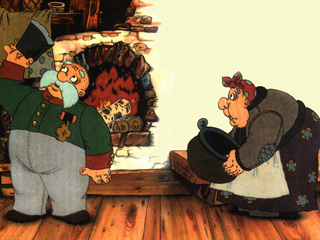 2
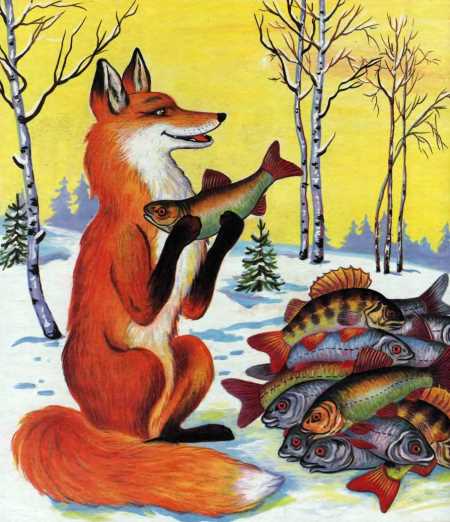 4
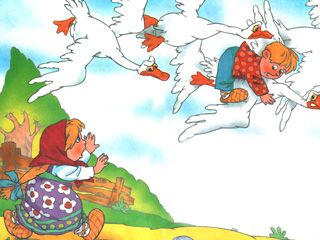 9
[Speaker Notes: 9]
Молодцы!
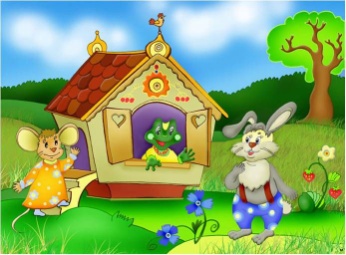 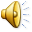